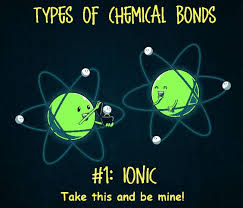 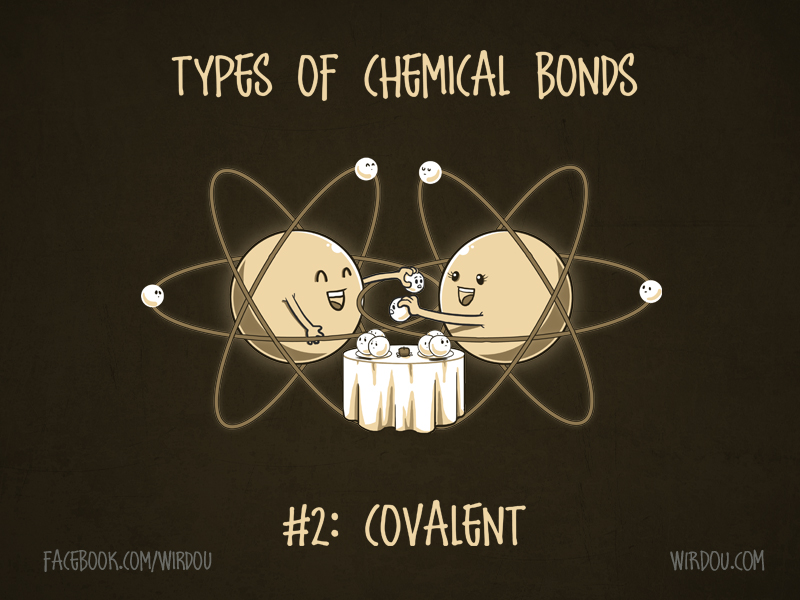 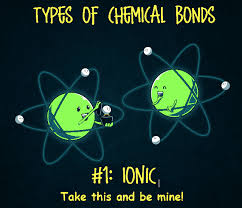 IonicCompounds
IONIC COMPOUNDS
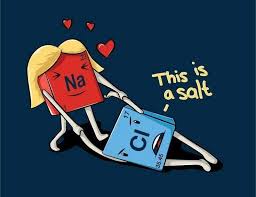 Atoms gain or lose electrons to form ions
An ionic compound forms when electrons on metal atoms transfer to non-metal atoms, creating oppositely charged ions
Example: table salt: Na + Cl vid
Na + Cl
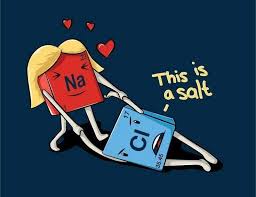 When sodium and chlorine atoms come together, they are electrically neutral. 
When they get close enough, an electron transfers from the sodium TO the chlorine (recall that sodium has an extra electron in its valence shell and chlorine is short one)
This makes a positive sodium ion, Na+, and a negative chlorine ion, Cl-. animation
IONIC COMPOUNDS
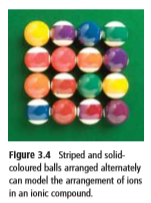 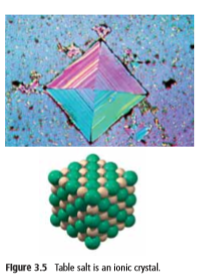 Ionic compounds exist as a solid in the form of an ionic lattice
-A repeating pattern of positive and negative ions
Animation
So is a single grain of salt a pair of sodium and chlorine ions??
No! In a single grain of salt there are billions of trillions of sodium and chloride ions.
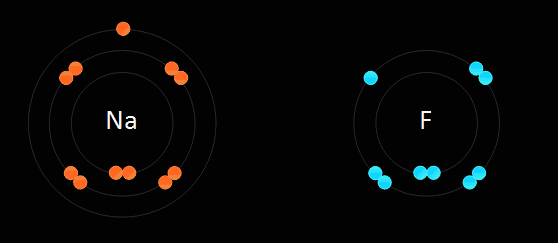 IONIC COMPOUNDS - Example NaF
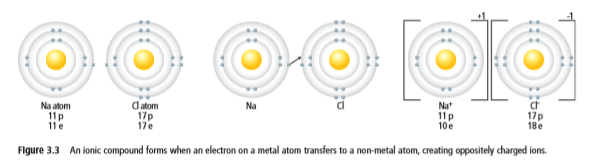 IONIC COMPOUNDS – Example NaCl
Note: In order to simplify the model of ionic bonding, a single atom of sodium and chlorine are shown. In reality, the chlorine atom would be bonded to another chlorine atom as part of the gas Cl2. The sodium atom would be one of billions of trillions of sodium atoms bonded together as a solid. The combination of these substances is a complex reaction between the atoms of the two substances. The animation shows single separated atoms to illustrate the idea of how ions and ionic bonds are formed						.  © Middleschoolchemistry.com
Use the whiteboards to practice drawing a few ionic compounds
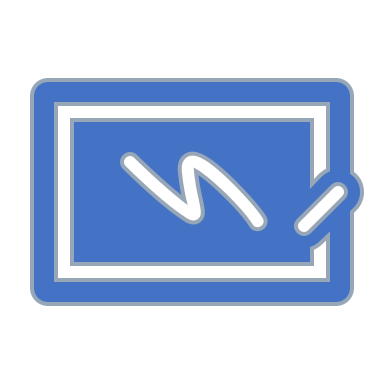 Start by drawing the Bohr models of the atoms of each. Then draw the ionic compound.

Beryllium Oxide (BeO)
Potassium sulphide (how many of each makes sense?)
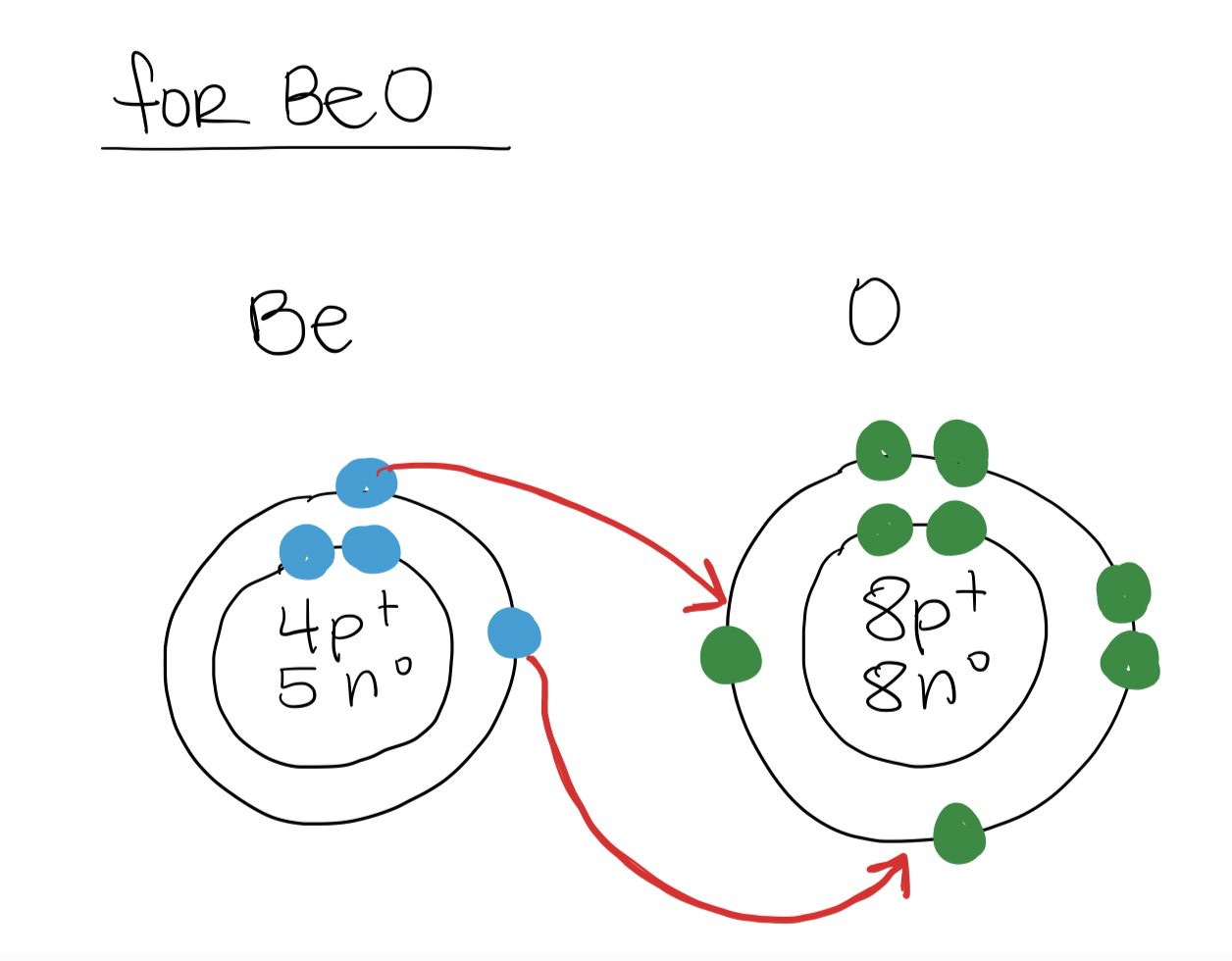 beryllium oxide
BeO
The ratio of 1:1 makes sense… 1 Be atom is required to “fill the holes” in the O atom
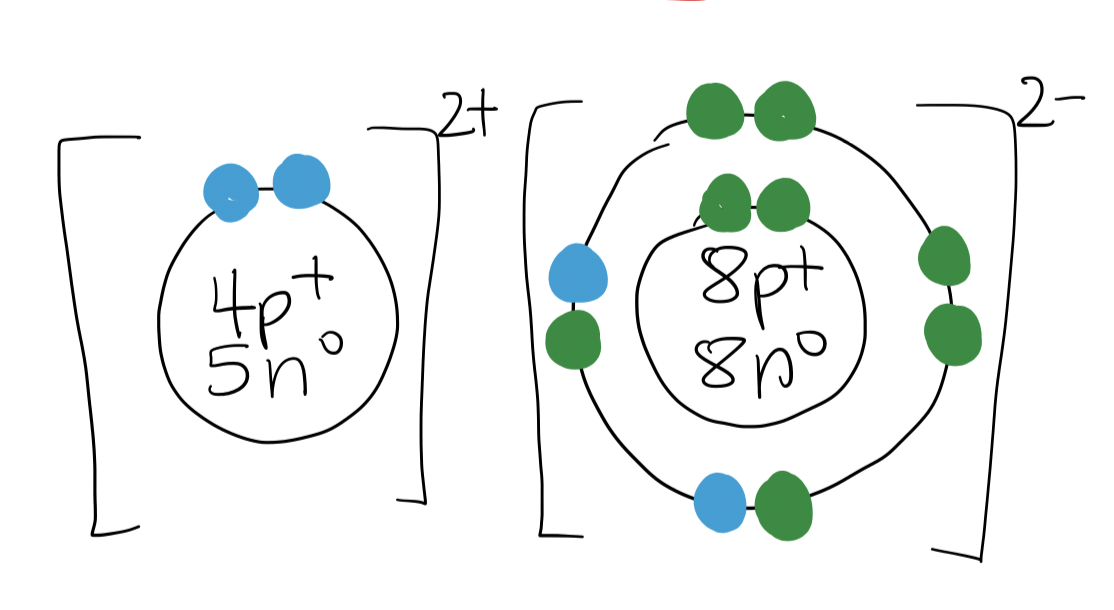 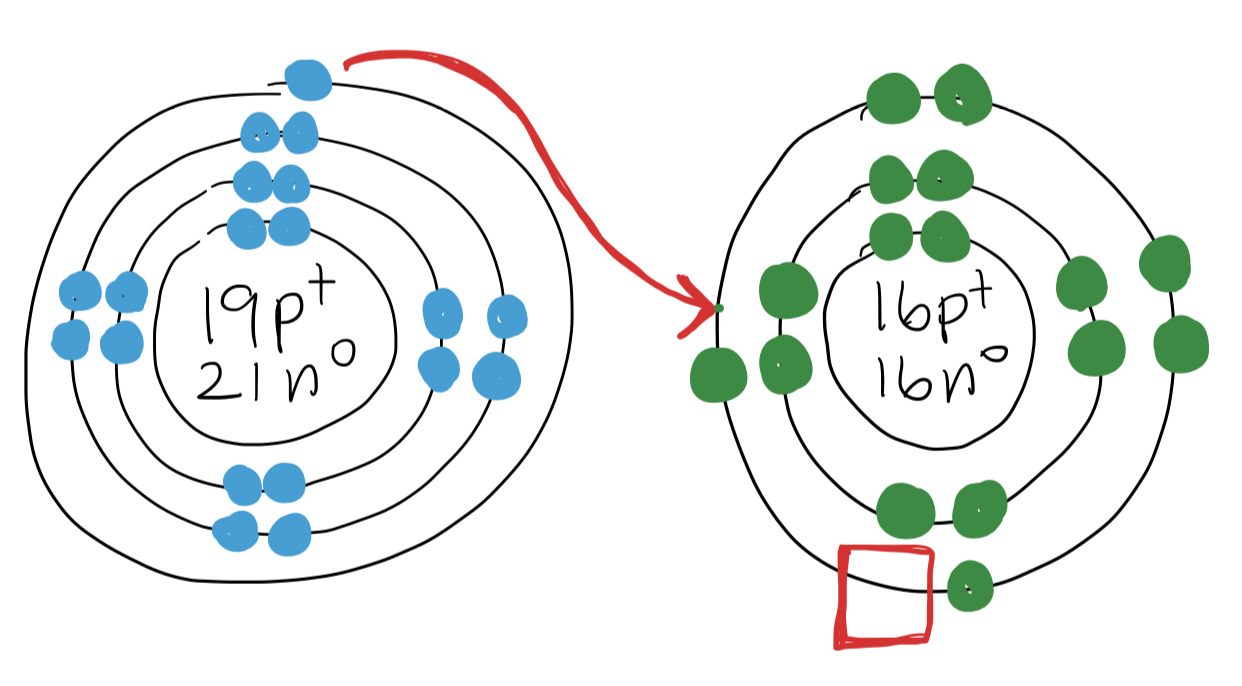 potassium sulphide
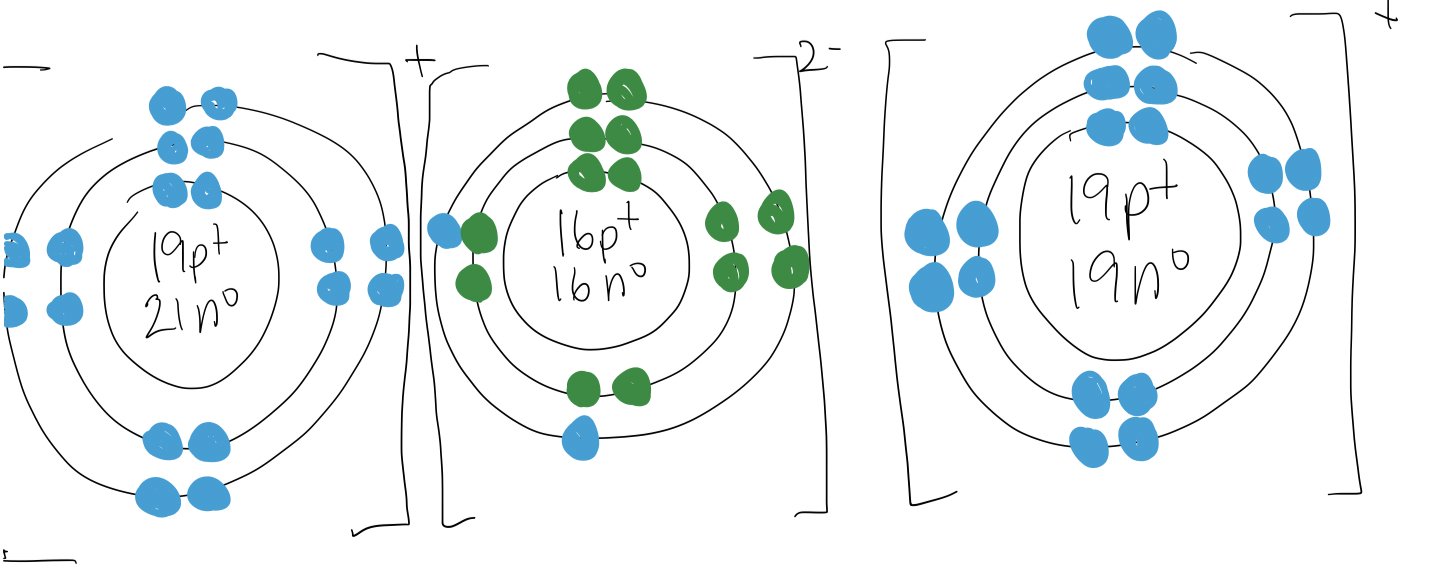 K2S
The ratio of 2:1 makes sense… 2 K atoms is required to “fill the holes” in the S atom
PART A:Naming ionic Compounds
CHEMICAL NAME
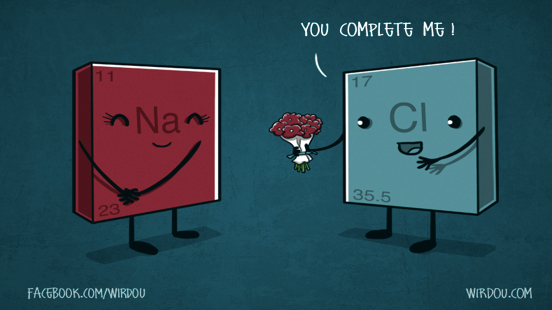 A chemical name indicates the elements present in the compound.
Name has two parts: one for each type (+,-) of ion
1st part names the positive ion (called the cation)
The positive ion is always a metal in a compound containing 2 elements
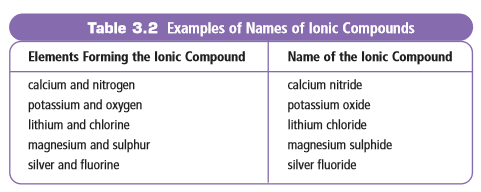 CHEMICAL NAME
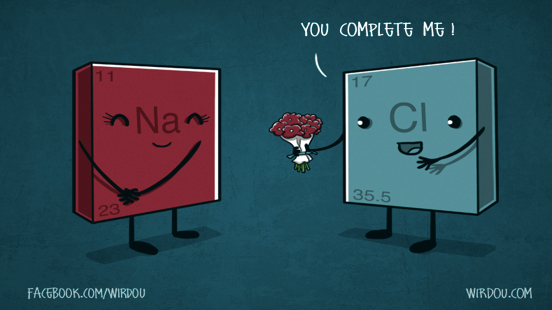 The 2nd part names the negative ion (called the anion)
The negative ion is always a non-metal in a compound containing 2 elements
The non-metal ion’s name always ends with the suffix “-ide”
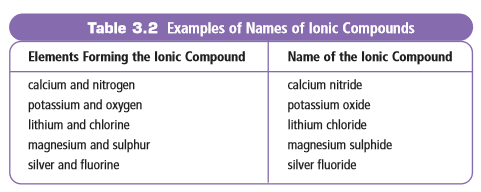 NAMING IONIC COMPOUNDSA couple of examples:
Practice a few…
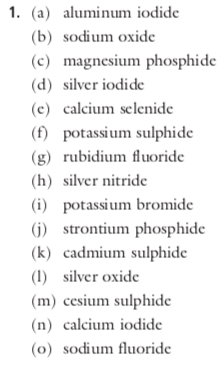 SOLUTIONS
Naming Ionic Compounds
PART B:WRITING FORMULAS
Ionic Formulas
Formulas:
contain symbols to identify each ion
show the relative number of ions in the compound (i.e. ratio)
shown as a subscript to the right of the element symbol
magnesium
bromine
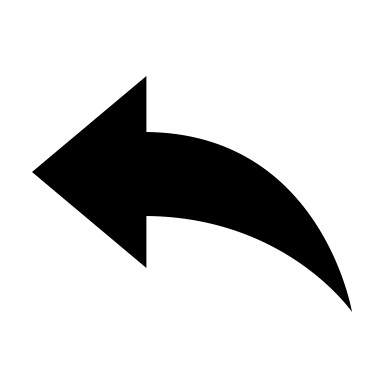 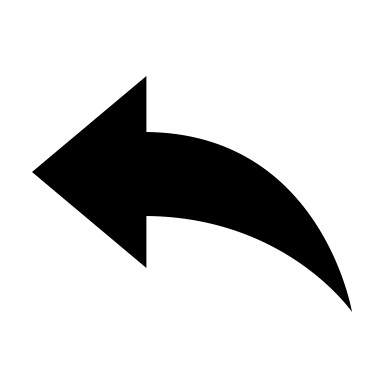 MgBr2
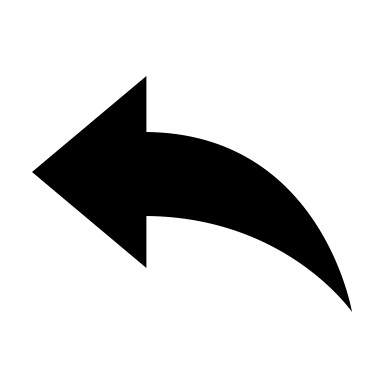 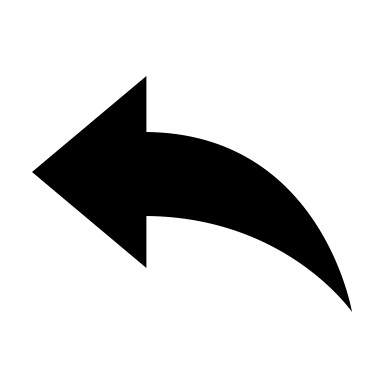 This means there’s 2 bromine ions
No number means there’s 1 magnesium ion
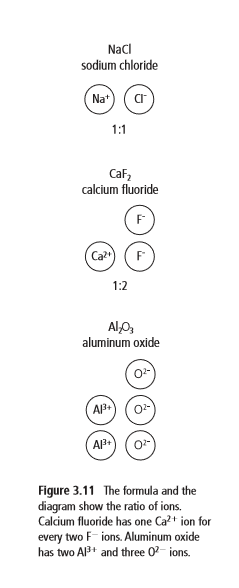 Ionic Formulas
In an ionic compound the positive charges balance the negative charges 
Example Al2O3
2
2-
2-
2-
----
It takes ___ aluminums to 

balance ___ oxygens
3+
3+
----
3
6-
6+
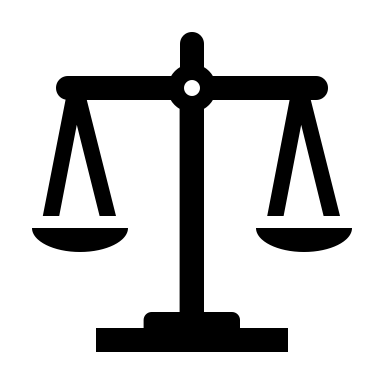 How to Write Chemical Formulas
First, WATCH the example of zinc nitride.

Then, there’ll step-by-step instructions with the example to record into can record into your notes.
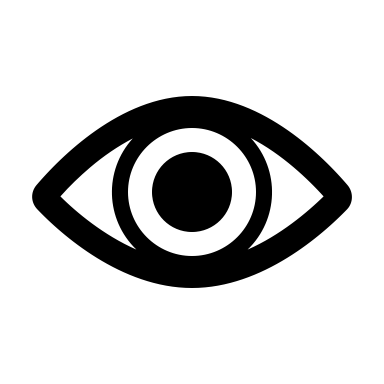 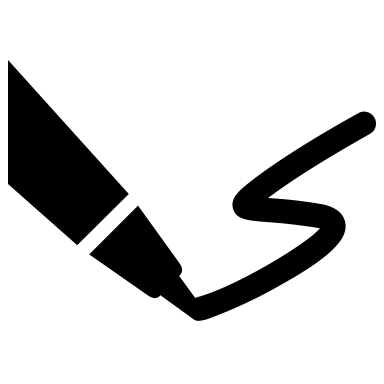 Writing Ionic Formulas: Example 1
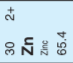 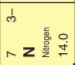 Example: zinc nitride
Zinc has a charge of 2+
2+
2+     2+      2+
Nitrogen has a charge of 3-
3-
3-      3-
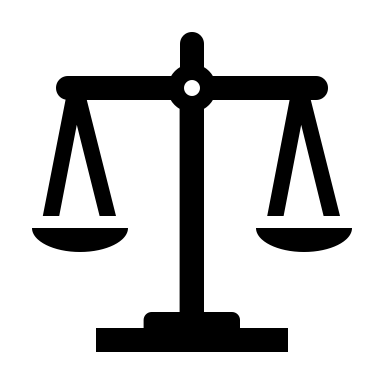 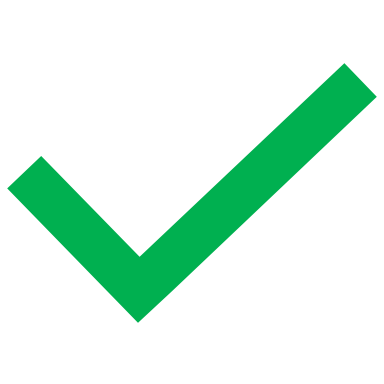 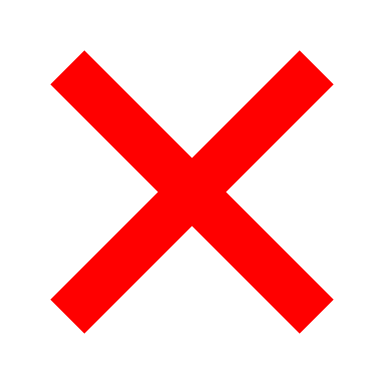 6
It takes 3 zincs to balance 2 nitrogens
Zn3N2
Example:  Zinc nitride
Step 1: Put symbols of each element together. Leave a tiny space between for any subscripts
Step 2: Figure out ratio needed to balance the charges on the metal and non-metal (how many of each do you need?)
Step 3: Include subscripts to the right of each element. If there is “1”, do not include that.
Note: NO charges should appear in a compound. Compounds are neutral!!
2+
3-
2+
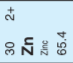 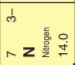 3-
2+
Zn N
6-
6+
2
3
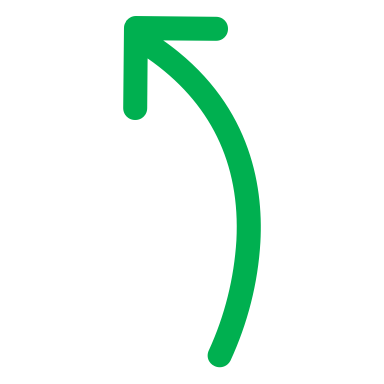 It takes 3 zincs to balance 2 nitrogens
Writing Ionic Formulas: Example 2
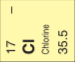 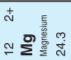 Example: magnesium chloride
Mg has a charge of 2+
2+
2+
Cl has a charge of 1-
1-
1-      1-
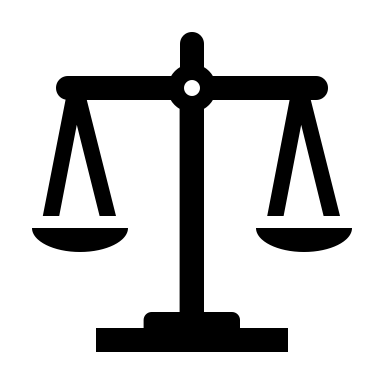 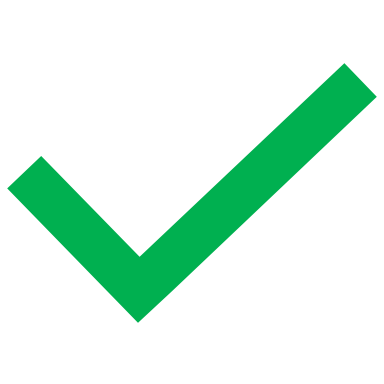 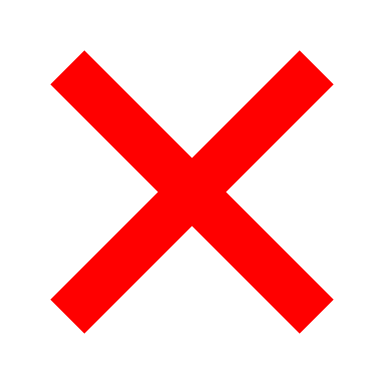 2
It takes 1 magnesium to balance 2 chlorines
MgCl2
Practice a few…
Solutions:
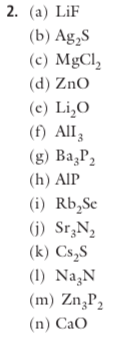 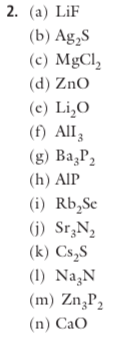 But wait, a shortcut exists!
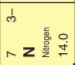 Example:
Zinc nitride
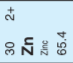 Zn 2+
N 3-
Zn     N
3
2
Zn3N2
One more example:
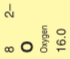 Calcium oxide
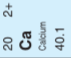 Ca 2+
O 2-
Ca     O
2
2
BUT… for ionic compounds we SIMPLIFY because it’s a ratio 
(just like in math)
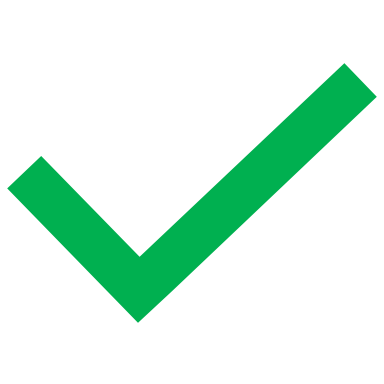   CaO
Ca2O2
Practice a few…
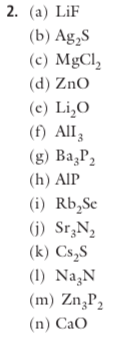 SOLUTIONS
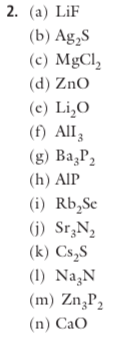 Compounds with multivalent metals
Multi-Valent Metal Compounds
Many important metals are multivalent
“multi” means many
“valent” refers to the capacity to bond (think about the valence shell…)
So it means that the element has many ways to bond
Multivalent metals can form 2 or more different positive ions with different ion charges
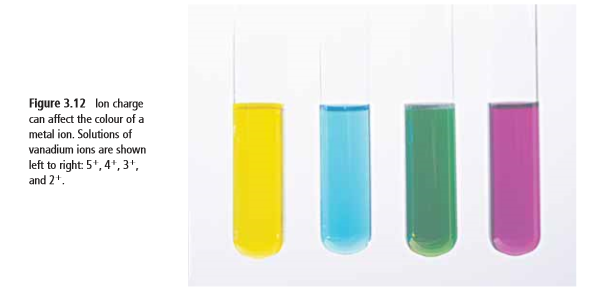 Example: 
Iron has two ion charges: 3+ and 2+. It can exist as either.
-The periodic table shows the most common ion charge first
	--> Fe3+ is more common than Fe2+
Recall: metals are the blue ones here. In an ionic compound, we name the metal first.
So how do we know which one??
When we’re talking about multivalent metals, we need make sure we’re clear which ion form we’re talking about. To do this, we use Roman Numerals
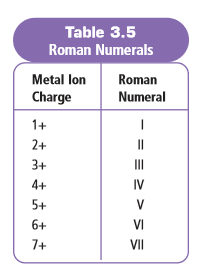 We would use Roman Numerals for copper (Cu) because it can have a charge of either 2+ or 1+ as an ion, and we’d need to specify which one
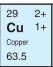 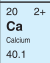 We wouldn’t use Roman Numerals for calcium (Ca) because it always has a charge of 2+ as an ion
How to Write and Say Them…
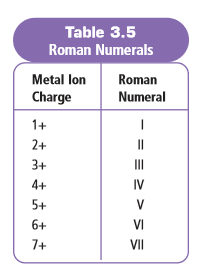 Part A: Writing Formulas with Multivalent Metals
Writing Chemical Formulas w/ Multivalent Metals
The Roman Numeral after the metal will tell you which ion charge to use
Example: Chromium fluoride
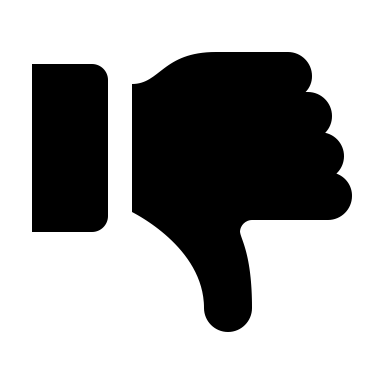 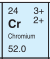 F-1
or Cr+2 ??
Cr+3
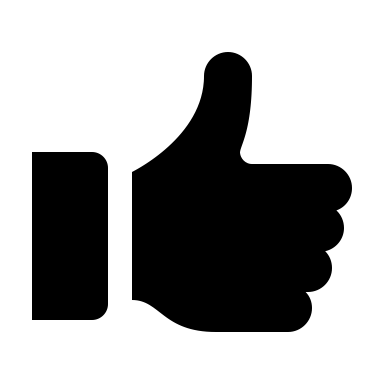 Example: Chromium(III) fluoride
Cr+3
F-1
CrF3
Writing Formulas of Multivalent Ionic CompoundsTry some examples:
Practice a few…
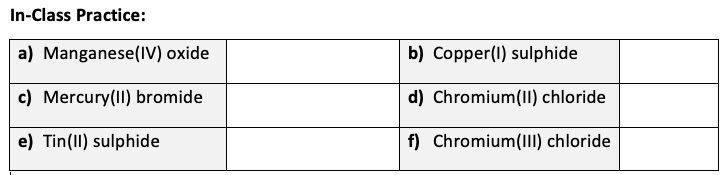 Solutions
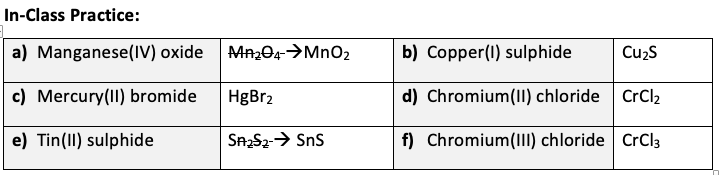 Part B: Naming Compounds with Multivalent Metals
Naming Compounds with Multivalent Metals
It’s important EVERY time you write the metal in the compound, you stop to CHECK if it’s multivalent!!
If it IS, you need to include the Roman Numeral
If it IS NOT multivalent, do NOT include Roman Numeral!
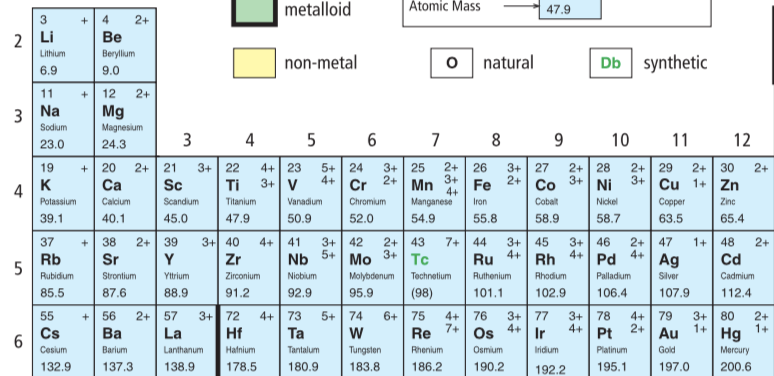 No
Likely
Cu3P
Examples
MnO2
copper(I) phosphide
Mn+4   and   O2-   Mn2O4  which simplifies to MnO2
Why??
manganese(IV) oxide
It’s not Mn+2   and    O2-   Mn2O2 which simplifies to MnO
Practice a few…
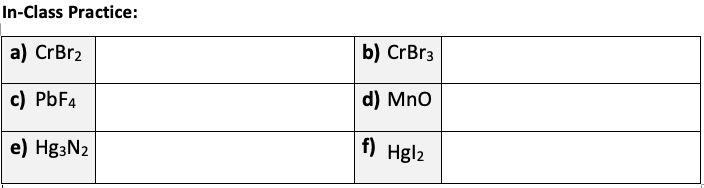 Solutions
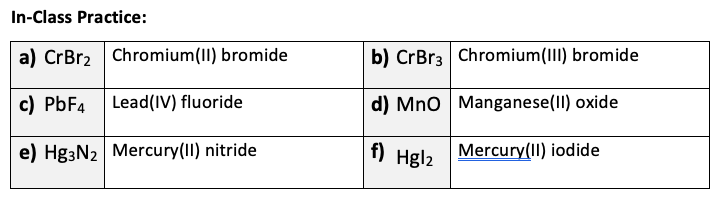